Individueller Sanierungsfahrplan (iSFP)
Stand: 05/2024
1
Hinweis
Die in dieser Präsentation enthaltenen Bilder von Seiten aus einem iSFP dienen nur als Platzhalter und als Info, auf welche Seite sich der Folieninhalt bezieht. 
Bitte ersetzen Sie diese Platzhalter durch eigene Bilder eines selbst erstellten iSFP.
2
Hintergrund
„Energieberatung für Wohngebäude“ist Kernstück der Klima- und Förderstrategie
Ziele
Reduzierung der CO2-Emissionen
Senkung des Primärenergiebedarfs
Erhöhung des Anteils erneuerbarer Energien
Schlüsselrolle Gebäude
Energiebedarf senken
Steigerung Energieeffizienz
Einsatz erneuerbarer Energien
3
Der iSFP in der BAFA Energieberatung
Idee und Entwicklung des individuellen Sanierungsfahrplans:
Auftrag vom BMWi/BfEE 2015: Konzeption und Entwicklung Beratungsinstrument „Gebäudeindividuelle Sanierungsfahrpläne für Wohngebäude“
Entwicklung 2015 – 2017 vom Konsortium dena, ifeu, PHI
Seit 1. Juli 2017 erkennt das BAFA den iSFP als Beratungsbericht an.
Seit Juli 2023 werden Energieberatungen für Wohngebäude nur gefördert, wenn sie durch eine Expertin oder Experten der Energieeffizienz-Expertenliste (Kategorie Energieberatung für Wohngebäude) durchgeführt werden und der Bericht in Form eines iSFP erstellt wird.
4
Ordnungsrechtliche/gesetzliche Grundlagen, Normen
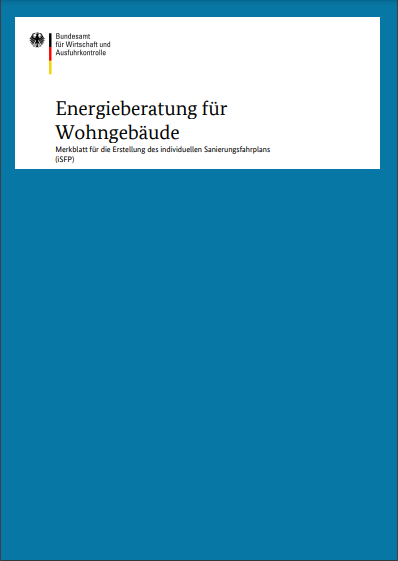 BAFA Energieberatung für Wohngebäude
Richtlinie über die Förderung der Energieberatung für Wohngebäude
Merkblatt für die Erstellung des individuellen Sanierungsfahrplans (iSFP)
Quelle: BAFA
5
Ordnungsrechtliche/gesetzliche Grundlagen und Normen
Bilanzierungsgrundlagen:
GEG
DIN 18599 – Mit 01.01.2024 gilt die verpflichtende Anwendung der DIN V 18599 für alle Wohn- und Nichtwohngebäude, unabhängig von der Förderung.
Bis 31.12.2023 war die Bilanzierung mit DIN 4108-T6 / DIN 4701-T10 möglich.
Zu beachten:
BAFA-Richtlinie
Technische FAQ – BEG
6
Grundgedanken des iSFP
ganzheitliche Betrachtung des Gebäudes (Sanierungskonzept)
Hemmnisse von Eigentümerinnen und Eigentümern beseitigen 
Nutzerwünsche berücksichtigen
zur Umsetzung motivieren
standardisiertes Beratungsinstrument
klare, verständliche Dokumentation für Eigentümerinnen und Eigentümer
Arbeitserleichterung für Beraterinnen und Berater
7
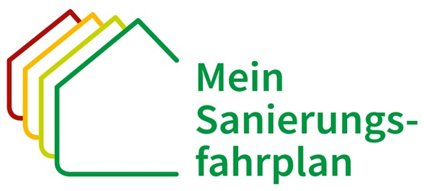 Anwendungsbereich iSFP
© BMWK
Der iSFP ist geeignet für die Energieberatung für Wohngebäude.
Der iSFP ist geeignet für Schritt-für-Schritt-Sanierung und fürdie  Komplettsanierung in einem Zug.
Seit 1. Juli 2023 fördert das BAFA die Energieberatung für Wohngebäude (EBW) nur noch wenn ein iSFP durch eine Expertin oder einen Experten der Energieeffizienz-Expertenliste erstellt wurde.
Energieberaterinnen und- berater können das Instrument freiwillig nutzen. Wenn die Auftraggeberin oder der Auftraggeber aber die Förderung EBW in Anspruch nehmen möchte ist der iSFP verpflichtend.
8
In sieben Schritten zum iSFP
1
2
3
4
5
6
7
Beratungs-gespräch und Datenaufnahme vor Ort
Abstimmung des iSFP
Übergabe und Erläuterung des iSFP
Entwicklung von Sanierungs-vorschlägen
Fertigstellung des iSFP
Ausdruck
Energetische Bewertung des Istzustands
9
Bestandteile des iSFP
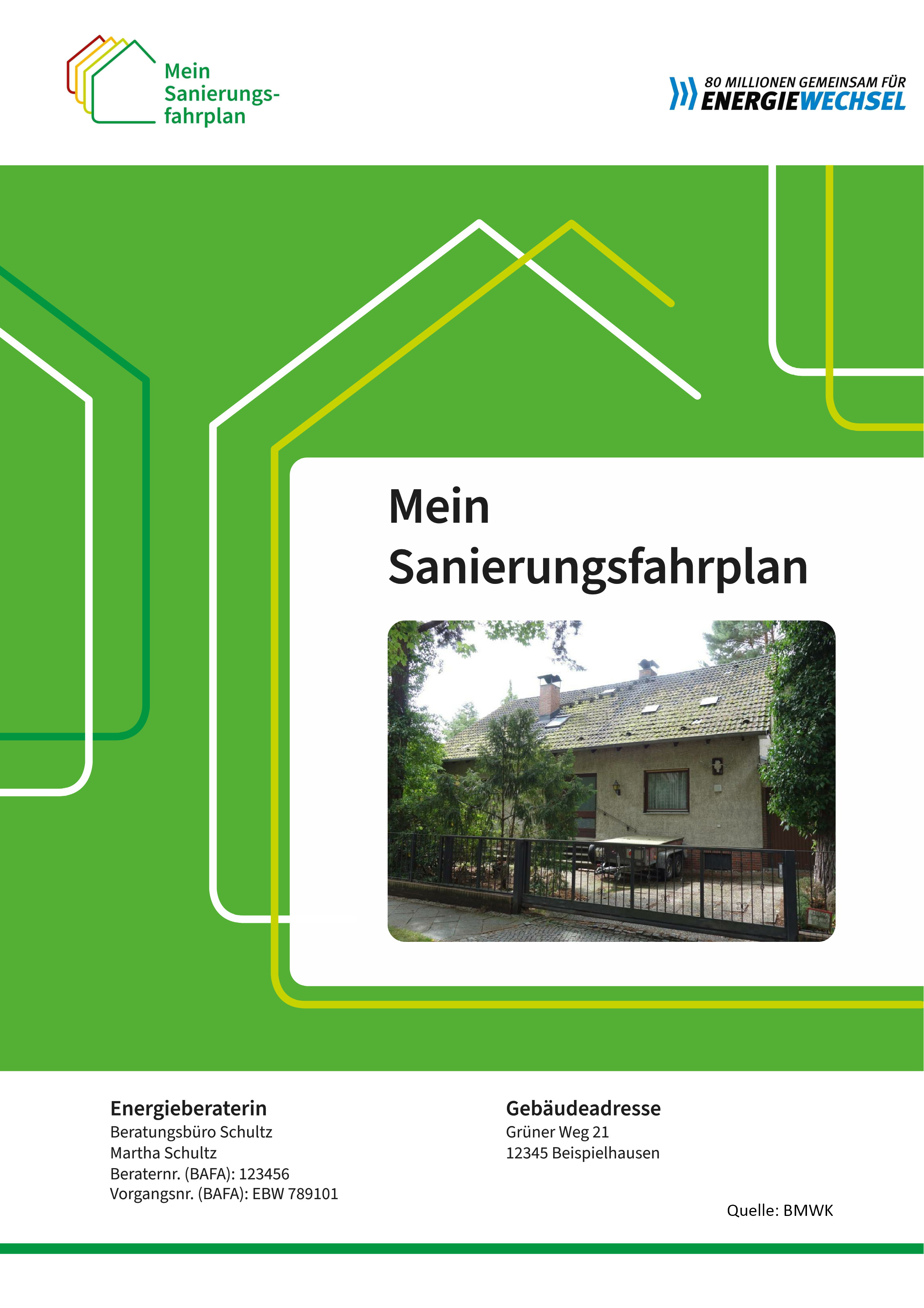 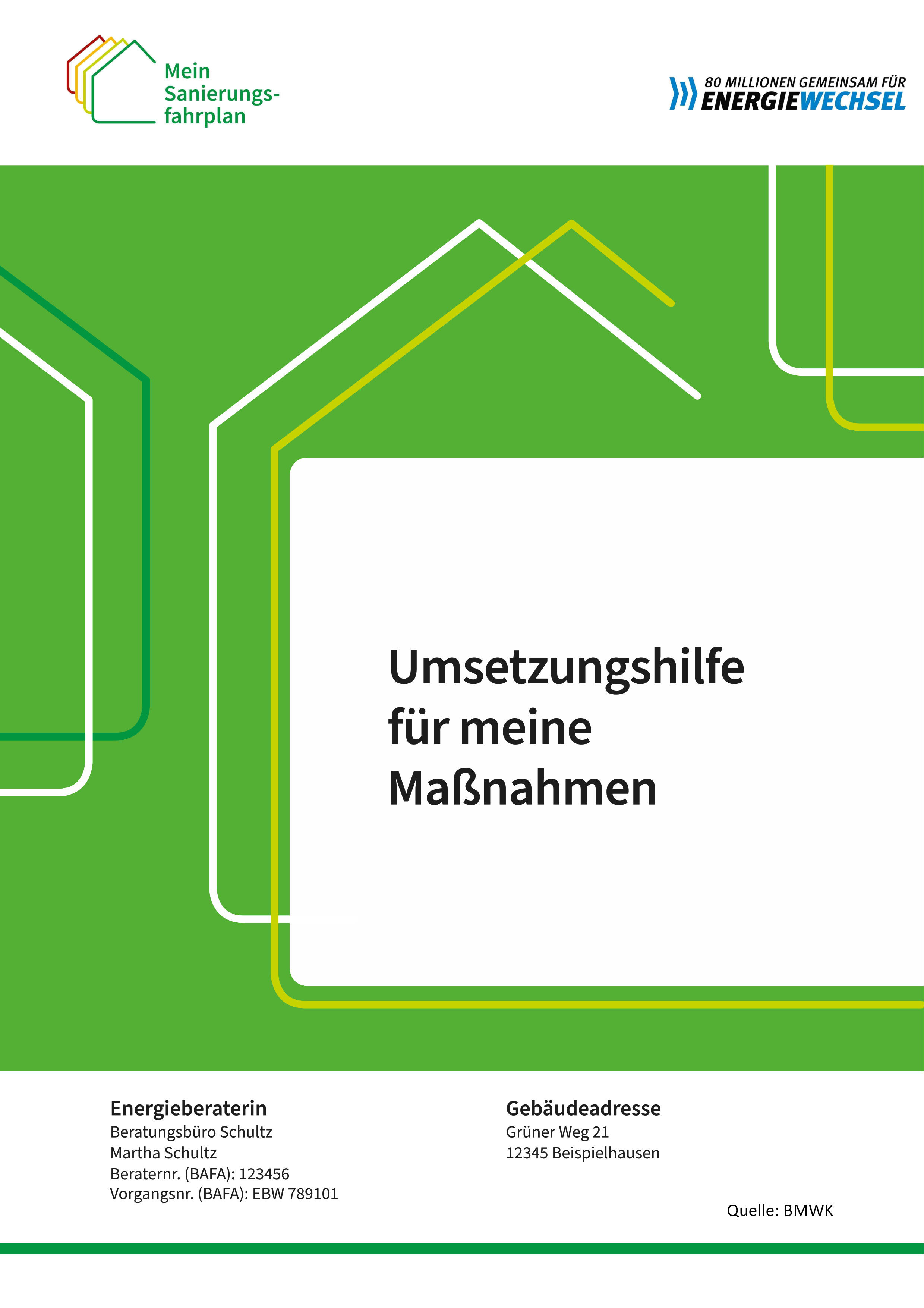 die zwei Bauherrendokumente:
Mein Sanierungsfahrplan
visuelle Darstellung von Istzustand und Maßnahmenpaketen
zentrale Fahrplanseite
Umsetzungshilfe für meine Maßnahmen
Erläuterung der Maßnahmen
Hinweise und ggf. Skizzen
technische Dokumentation
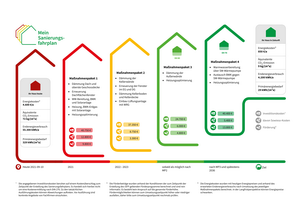 © BMWK
10
Anforderungen an Ersteller des iSFP
Eintragung in die Energieeffizienz-Expertenliste für Förderprogramme des Bundes mit Kategorie Energieberatung für Wohngebäude (EBW)
Verpflichtung zur hersteller-, anbieter-, produkt- und vertriebsneutralen Beratung
eine Erstellerin / ein Ersteller darf kein wirtschaftliches Interesse an der Sanierung haben und von Dritten weder eine Provision noch einen sonstigen geldwerten Vorteil fordern oder annehmen
Vorliegen einer geeigneten Haftpflichtversicherung
11
Voraussetzung zur Erstellung des iSFP
technische Voraussetzungen:
Bilanzierungssoftware mit implementierter iSFP-Druckapplikation
aktueller Stand von Software und Betriebssystem
persönliche Kompetenzen:
fundierte Kenntnisse über die normative Bilanzierung und im Umgang mit der Bilanzierungssoftware
Kenntnisse und Anwendungserfahrungen der Richtlinien, Verordnungen und Förderprogramme
Erfahrungen mit der energetischen Sanierung und Neubau
Beraterkompetenzen
12
Unterlagen für Energieberaterinnen und Energieberater
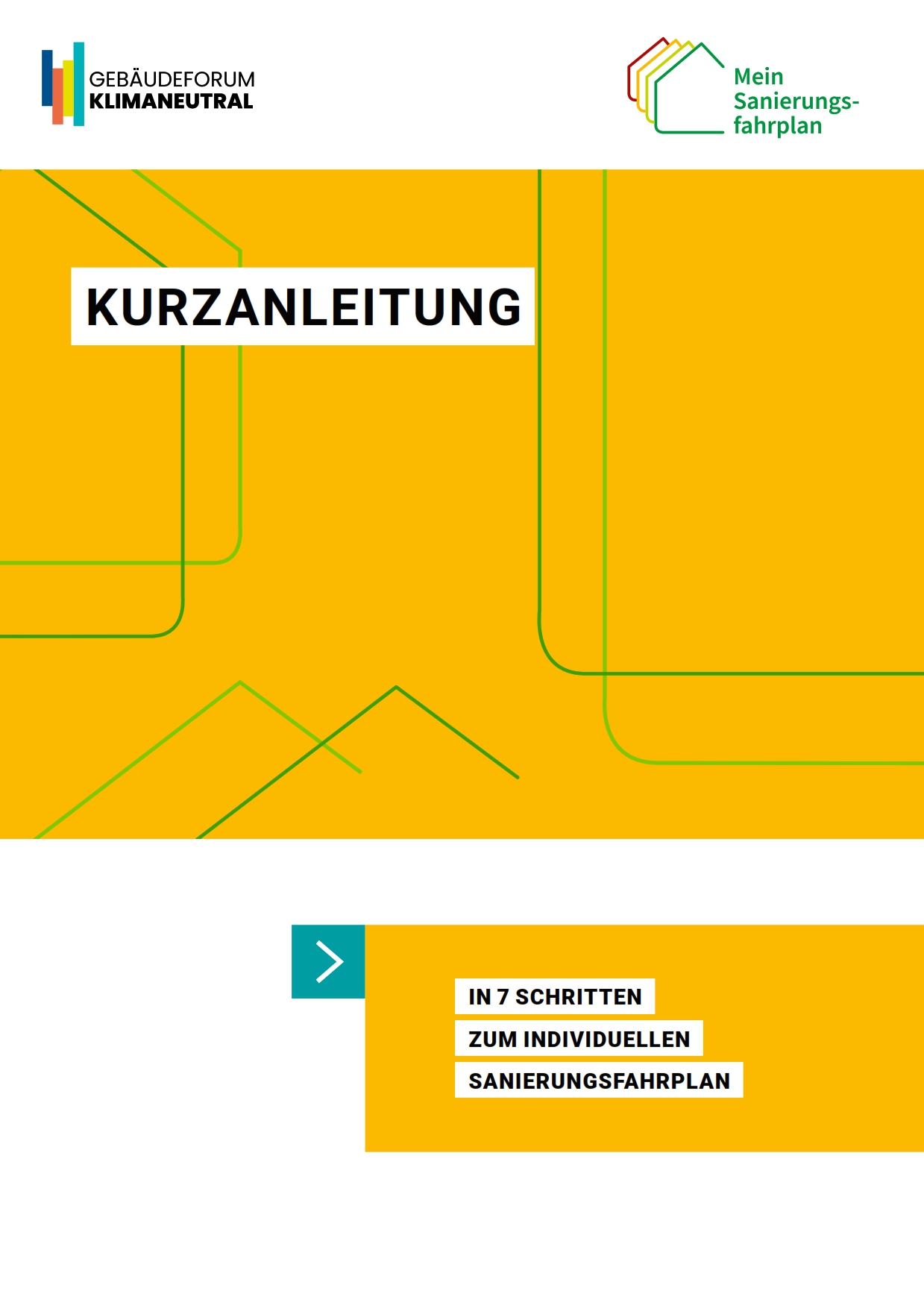 Kurzanleitung: kurze und prägnante Darstellung
Handbuch für Energieberaterinnen und Energieberater: ausführliche Erläuterungen, Hintergrund zu Methodik und Vorgehensweise
Checkliste: Arbeitshilfe für Datenaufnahme und Bauherrengespräch
Blanko-Fahrplanseite: zum Skizzieren der ersten Maßnahmenpakete
Kostenloser Download: www.gebaeudeforum.de
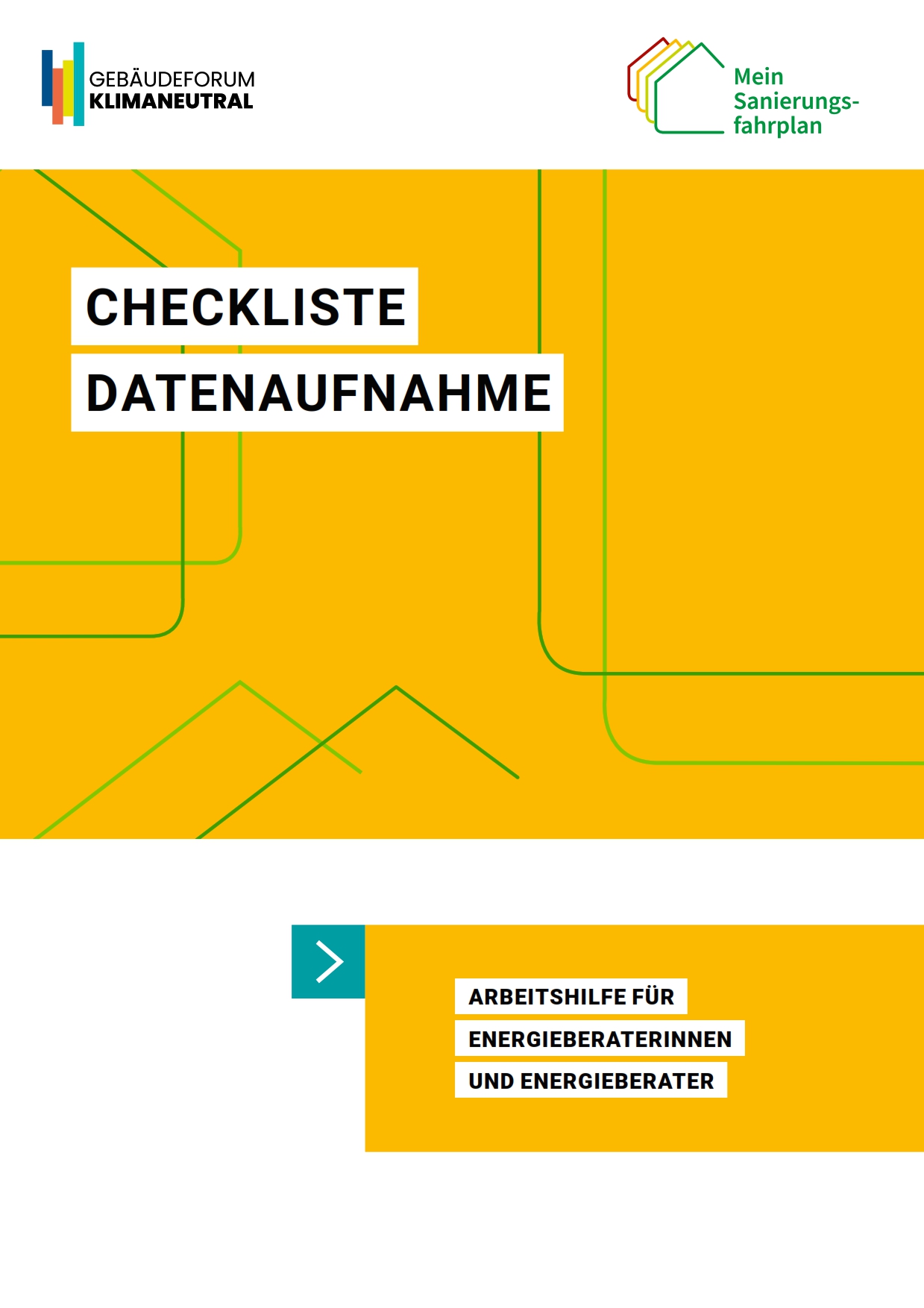 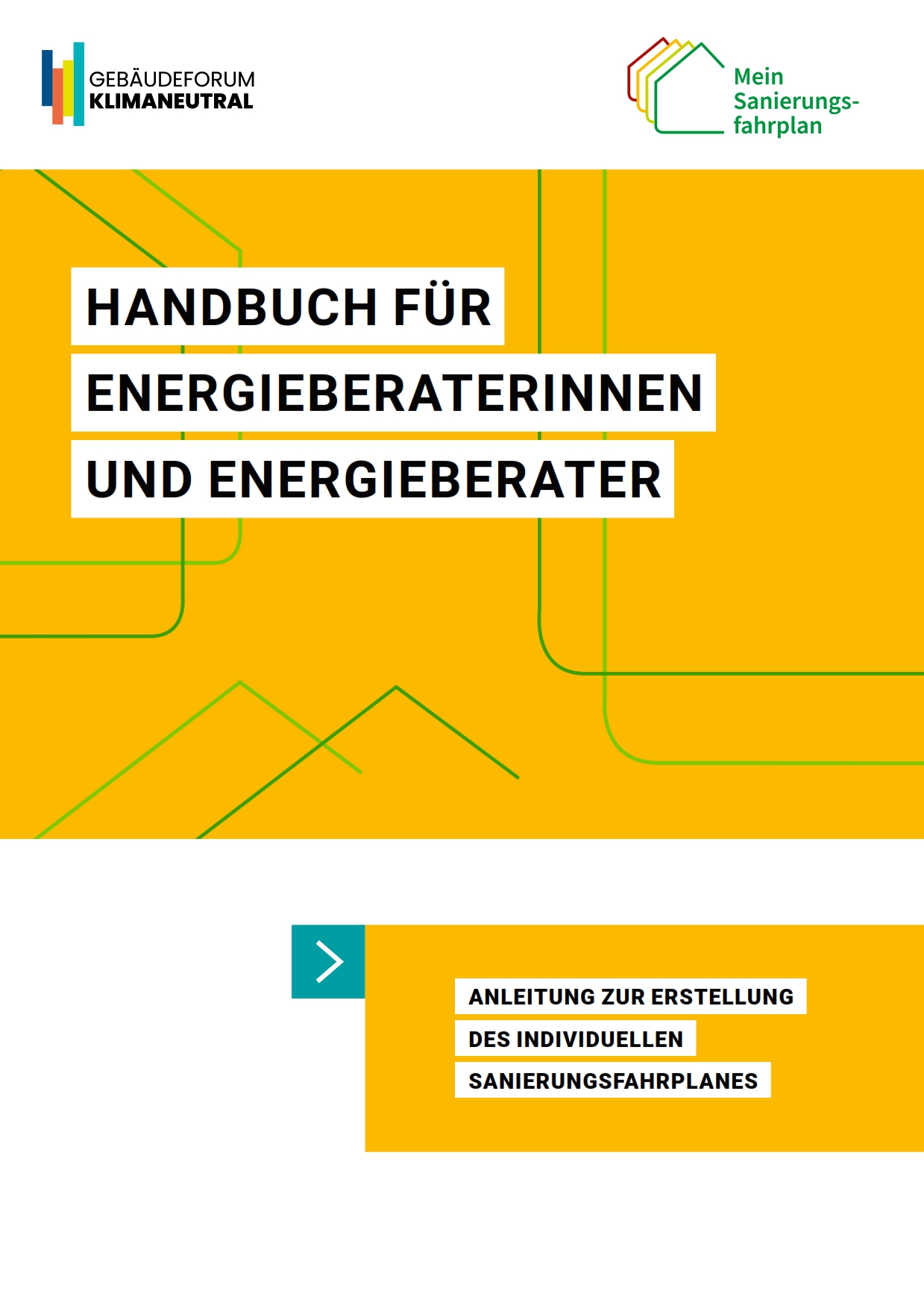 13
Informationen zur „Energieberatung für Wohngebäude“
Bundesamt für Wirtschaft und Ausfuhrkontrolle www.bafa.de
Richtlinie und Merkblätter
FAQ
Unterlagen zum iSFP
Portal zur Förderantragstellung
Liste der Softwarehersteller mitintegrierter iSFP-Druckapp
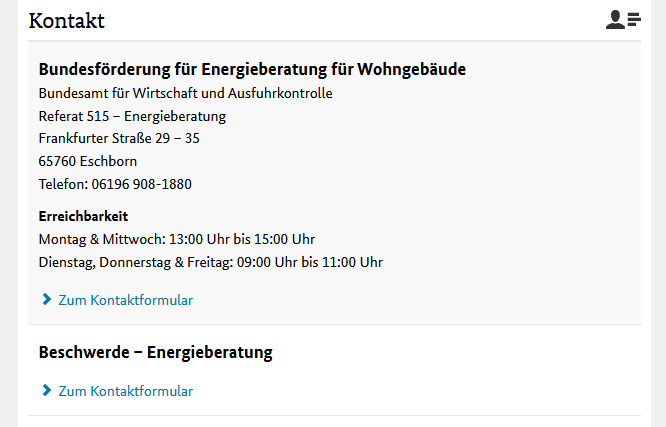 14
Nützliche Links / Tools / Literatur Fachangebot für Expertinnen und Experten
Gebäudeforum klimaneutral www.gebaeudeforum.de
Fachinfos, Arbeitsmittel und Austausch für Expertinnen und Experten des energetischen Bauens und Sanierens
Fachhotline für Fragen zur Methodik des iSFP www.gebaeudeforum.de
BAFA für Fragen zum Förderprogramm EBW www.bafa.de
Download von Beraterdokumenten zum iSFPwww.bafa.de und www.gebaeudeforum.de 
Schulungs- und Weiterbildungsangebote unter www.fortbildungskalender.de
15